Perasaan dan Emosi
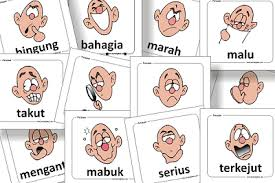 PENGANTAR
PERASAAN
Keadaan dari masing masing individu terhadap keadaan tersebut tidak sama satu dengan yang lain.Karena itu dalam perasaan ada beberapa sifat tertentu yang ada padanya, yaitu:
Pada umumnya perasaan berkaitan dengan persepsi, dan merupakan reaksi terhadap stimulus yang mengenainya. Contoh tersebut di atas  memberikan gambaran bahwa keadaan (stimulus) itu dapat menimbulkan perasaan pada masing masing individu. Tetapi perasaan yang timbul pada masing masing individu ternyata dapat berbeda satu dngan yang lain.
Perasaan bersifat subjektif, lebih subjektif apabila dibandingkan dengan peristiwa peristiwa psikis yang lain. 
Perasaan dialami oleh individu sebagai perasaan senang atau tidak senang sekalipun tingkatannya dapat berbeda beda. Menurut wundt dalam woodworth dan marquis (1957) perasaan senang dan tidak senang bukanlah satu satunya dimensi dari perasaan.
Tiga dimensi perasaan menurut wundt
Menurut wundt senang masih ada dimensperasaan yang lain. Yaitu perasaan masih dapat dialami oleh individu sebagai ezcited feeling atau sebagai innert feeling. Dan ini di pandang sebagai dimensi yang kedua. 
Excited feeling adalah perasaan yang di alami oleh individu disertai adanya prilaku atau prbuatan yang menampakan, misal orang menari-nari karena lulus ujianya. Sebaliknya sekalipun seseorang mngalami perasaan senang karena menerima uang banyak atau lulus ujianya tetap tenang saja, tanpa ada prilaku atau perbuatan yang menampakan keluar, ini yang di maksud dengan innert feelling. 
Di samping itu masih ada dimensi lain yang merupakan dimensi ketiga yaitu expectancy feeling dan rease feeling
Disamping itu  perasaan dapat dialami oleh individu karena sesuatu itu telah nyata. Ini yang dimaksud dengan relaese feeling menurut woodworth dan marquis (1957) apa yang di kemukan oleh menurut wundt tersebut memang berharga, tetapi tidak ada suatu alasan mengapahanya 3 di mensi saja tidak lebih dan tidak kurang
Jenis perasaan
Salah satu dimensi yang dikemukakan oleh Wundt adalah mengenai perasaan yang dikaitkan dengan waktu, yaitu perasaan yang telah nyata dengan perasaan yang masih dalam jangkauan waktu yang akan datang. Sehubungan dengan waktu dan perassan Stern membedakan perasaan dalam 3 golongan yaitu :
Perasaan presens, yaitu perasaan yang timbul dalam keadaan yang nyata dihadapi, yaitu berhubungan dengan situasi yang aktual
Perasaan yang menjangkau maju, merupakan jangkauan ke depan, yaitu perasaan dalam kejadian-kejadian yang akan datang, jadi masih dalam pengharapan.
Perasaan yang berkaitan dengan waktu yang telah lampau, yaitu perasaan yang timbul dengan melihat kejadian-kejadian yang telah lalu.
Wundt maupun Stren mengajukan pendapat mengenai perasaan yang dikaitkan dengan waktu, khususnya waktu yang akan dtang. Hal ini berkaitan dengan expected feeling dan perasaan menjangkau de depan.
Perasaan dengan jangkauan ke depan ada kaitannya dengan teori harapan yang dikemukakan oleh Stotland menurutnya orang yng mempunyai harapan menunjukan keadaan yang oktimis, aktif sebaliknya orang yang tidak mempunyai harapan menunjukan keadaan yang pasif apatis.
Stotland mengemukakan beberapa hipotesis berkaitan dengan teorinya tersebut diantara hipotesis tersebut dikemukakan bahwa :
Makin tinggi seseorang mempersepsi probabilitas tercapainya tujuan dan makin besar pentingnya tujuan, maka besar perasaan positif atau perasaan senang yang ada dalam diri orang yang bersangkutan.
Makin pentingnya sesuatu tujuan, tetapi seseorang mempersepsi rendahnya probabilitas tercapainya tujuan maka hal tersebut akakn menimbulkan perasaan yang tidak menyenangkan atau timbulnya suatu kecemasan 
Apabila seseorang mengalami kecemasan, maka adanya motivasi dari orang yang bersangkutan untuk melepaskan diri dari kecemasan tsb
Disamping itu Max Scheler mengajukan pendapat ada 4 macam tingktaan dalam perasaan yaitu :
Perasaan tingkat sensoris, yaitu perasaan yang didasarkan atas dasar kesadaran yang berhubungan dengan stimulus pada kejasmanian, misal rasa sakit, panas, dingin
Perasaan kehidupan vital, yaitu perasaan yang bergantung pada keadaan jasmani keseluruh, misal rasa segar, lelah
Perasaan psikis atau kejiwaan, yaitu perasaan senang, susah, takut dll
Perasaan kepribadian, yaitu perasaan yang berhubungan dengan keseluruhan abadi misal perasaan harga-diri, perasaan putus asa, perasaan puas
Bigot dkk memberikan klasifikasi perasaan sebagai berikut :
Perasaan keinderaan yaitu perasaan yang berkaitan dengan alat indera misal, perasaan yang berhubungan dengan pengecapan rasa asin, manis, pahit, lapar,haus
Perasaan Psikis atau kejiwaan yang masih dibedakan atas
Perasaan Intelektual
Perasaan Kesusilaan
Perasaan Keindahan
Perasaan sosial atau kemasyarakatan
Perasaan Harga diri
Perasaan Ke-Tuhanan
Perasaan Intelektual
	Perasaan ini timbul atau menyertai aspek intelektual, yaitu perasaan yang timbul apabila orang dapat memecahkan suatu soal atau mendapatkan hal baru sebagai hasil kerja dari segi intelektualnya. Perasaan ini merupakan motivasi individu dalam berbuat dan perasaan inimerupakan motivasi dalam ilmu pengetahuan
Perasaan Kesusilaan 
	Perasaan ini timbul apabila orang mengalami hal-hal yang baik atau buruk. Menurut norma-norma kesusilaan, Hal yang baik akan menimbulkan perasaan senang atau positif, sedangkan hal yang tidak baik akan menimbulkan perasaan yang tidak senang atau negatif
Perasaan keindahan atau perasaan estetika
	Perasaan ini timbul apabila seseorang mengalami sesuatu yang indah atau tidak indah. Orang akan mengalami perasaan senang bila mempersepsi sesuatu yang indah demikian juga sebaliknya orang merasa tidak senang bila mempersepsi sesuau yang tidak indah
Perasaan Kemasyarakatan/ Perasaan sosial
	Perasaan ini timbul dalam hubungannya dengan interaksi sosial yaitu hubungan individu satu dengan individu lain. Perasaan ini dapat bermacam-macam coraknya, misal perasaan senang atau simpatik, perasaan tidak senang atau antipati.

Perasaan Harga diri
	Perasaan ini merupakan perasaan yang menyertai harga diri sseorang. Perasaan harga diri ini dapat positif yaitu apabila individu dapat menghargai dirinya sendiri dengan cara baik, tetapi sebaliknya perasaan harga diri ini dapat negatif yaitu apabila seseorang tidak dapat menghargai dirinya secara baik.
Perasaan KeTuhanan
	Perasaan ini timbul menyertai kepercayaan terhadap Tuhan yang mempunyai sifat serba sempurna. Perasaan ini akan mendorong seseorang berbuat baik. Orang akan merasa senang atau bahagia bila menjalankan perintahNya sebaliknya orang akan sedih bila melaggar hal-hal yang digariskan olehNya. Perasaan ini merupakan yang tertinggi atau terdalam
EMOSI
apa yang di maksud dng emosi, emosi sesuatu yang telah di paparkan di depan emosi itu, sekalipun para ahli telah di paparkan apa yang di maksud dengan emosi itu.
dalam keadaan emosi pribadi seseorang telah di pengaruhi sedemikian rupa hingga pada umum nya tidak lagi memperhatikan satu norma yang ada dalam hidup bersama 
seseorang yang mengalami emosi pada umumnya tidak lagi memperhatikan keadaan sekitar. 
emosi cendrung menyingkiri (avoidance) terhadap sesuatu prilaku tersebut pada umumnya di sertai adanya expresi kejasmanian sehingga orang lain dapat mengetahui bahwa seseorang telah mengalami emosi
masking adalah keadaan sesorang yang dapat menyembunyikan atau dapat menutupi emosi yang di alaminya. emosi yang di alaminya tidak tercetus keluar melalui kejasmaniannya 
misalnya orang yang sangat sedih karna kehilangan angota keluarganya. 
kesedihan tersebut dapat di redam atau dapa di tutupi. dan tidak adanya gejala kejasmanian yang menybamkan tampak rasa sedih tersebut
pada modulasi orang tidak dapat meredam secara tuntas mengenain gejala kejasmanian nya tetapi hanya dapat hanya menmguraingi saja.
Happines
Sadness
Fear
dll
Display rules 
Masking
mudo;lation 
dll
Elicting stimulus
TEORI TEORI EMOSI
teori yang berpijak pada hubungan emosi dengan gejala kejasmanian 
teori yang hanya mencoba mengklasikan dan mendeskrisikan pengalaman emosiaonal
melihat emosi dalam kaitan dengan prilaku, dalam hal ini ialah bagaimana hubungan nya dgn motivasi.
teori dgn mengaikatn emosi dgn aspek klognitif. (morgan dkk 1984)
Hubungan emosi dgn gejala kejasmanian
Mengenai  masaalah ini daat di kemukakan sudah sejak dahulu orang telah menghubungkan antara emosi yang di alami oleh seseorang dengan gejala-gejala kejasmanian 
Bila seseorang mengalami emosi pada individu itu akan terjadi perubahan” kejasmanian nya maka di ciptakan lie detector yaitu suatu alat yang digunakan dalam lapangan psikologi kriminal dan telah memberikan bantuan yang positif di ciptakan oleh john A. Larason yang di sempurnakan oleh L. keeler dengan alat ini perubahan” yang terjadi jasmani dapat di catat.
Teori james-lange
Teori ini ditemukan oleh james ( American psychologist). Yang secara kebetulan pada waktu yang sama juga ditemukan oleh lange (Danish psychologist). Sehingga teori tersebut dikenal sebagai teori james-lange. Menurut teori ini emosi merupakan akibat atau hasil persepsi dari keadaan jasmani.
Demikian dapat ditemukan bahwa gejala kejasmanian merupakan sebab emosi, dan emosi merupakan akibat dari gejala kejasmaniannya 
Teori ini juga sering disebut teori perifir dalam emosi atau juga disebut paradoks sebagai teori dengan pendekatan psikofisis. Sementara ahli mengadakaneskprimen” unutuk menguji sejauh mana kebenaran teori jame-lange
Teori canon brad 
teori ini berpendapat bahwa emosi itu bergantunga pada aktivitas dari bagian bawah. teori ini di temukan oleh canon atas dasar penelitian dari brad. teori ini dekemukakan oleh james-lange, yaitu bahwa emosi tidak bergantung pada gejala kejasmanian (bodily states) 
teori schater singer 
teori disadar kan pendapat bahwa emosi itu merupakan the interpretion of bodily arousal. teorio ini berpendapat bahwa emosi yang di alami seseorang merupakan hasil interpertasi dari schater dan singer berpendapat bahwa keadaan jasmani (bodily states) schacter dan singer berpendapat timbulnya emosi pada umum nya sama untuk sebagian terbesar dari emosi yang di alaminya, dan apabila ada perbedaan fisologi dalam pola motorik pada umum nya orang tidak dapat mempersepsi hal ini
Teori Hubungan Antar Emosi
- Robert plutchik mengajukan teori mengenai deskripsi emosi yang berkaitan dengan emosi primer dan hubungannya satu dengan yang lain, menurutnya emosiitu berbeda dalam tiga dimensi, yaitu : Intensitas, kesamaan (similarity) dan Polaritas atau pertentangan (polarity).  Ketiga dimensi tersebutmerupakan dimensi yang digunakan untuk mengadakan hubungan emosi yang satu dengan yang lain, misal :
 Grief, sadness dan persiveness ( intensitas)
Grief dan ecstasy  (polaritas)
Grief dan loathing (similaritas)
       Selain itu plutchik juga berpendapat bahwa emosi ada kaitannya dengan typical behavior .
-Millenson mengemukan pendapat bahwa ada tiga dimensi sebagai dasar dari emosi, yaitu fear, anger dan pleasure. Semuaemosi ini berkaitan erat dengan kemampuan stimulus yang akan memperkuat atau memperlemah perilaku. Misalnya :Fear (takut), timbul karena antisipasi dari aversive stimuliMarah, oleh removal dari reinforcementPleasure, oleh antisipasi reinforcement  atau aliminasi aversive stimuli.
TEORI EMOSI BERKAITAN DENGAN MOTIVASI
Menurut Leepar, garis pemisah antara emosi dan motivasi sangat tipis. Misal takut (fear), ini adalah emosi, tetapi juga mendorong pendorong perilaku, karena bila orang takut maka akan terdorong berperilaku kearah tujuan tertentu (goal directed) dan perilaku yang goal directed diwarnai oleh emosi.
Menurut Tomkins, emosi itu menimbulkan energi untuk motivasi. Motif atau dorongan hanya memberikan informasi mengenai sementara kebutuhan. Selain itu ia juga berpendapat bahwa adanya 9 innate emotions didasari oleh tipe gerak dan ekspresi yang tampak pada seseorang.
Tiga bersifat positif ,yaitu (1) interest/excitement, (2) enjoyment/joy, (3)surprise/stertie. Enam bersifat positif, yaitu (1) distress/anguish, (2) fear/terror, (3) shame/humilitation, (4) contempt, (5) disgust,dan (6) anger/rage.
Teori arousal (arousal theory) atau optimal level theoryTeori hubungan emosi dengan perilaku, pada teori dorongan asumsinya ialah organisme mencari atau mengurangi ketegangan (tension),sehingga dengan demikian organisme itu mempertahankan gejolak itu dalam keadaan yang minimum. Namun pendapat kemudian, menyatakan bahwa keadaanini tidak dapat di pertahankan karena kadang-kadang organisme mencari untuk menaikan tensionnya, sedangkan pada waktu yang lain menurunkan tensionnya. Dengan kata lain organisme itu mencari tension atau arousal yang ada pada optimal level ( tidak terlalu tinggi juga tidak terlalu rendah)
TEORI KOGNITIF MENGENAI EMOSI
Teori ini dikemukakan oleh Richard Lazarus dan teman-teman sekerja.
      Teori ini mengemukan tenteng emosi yang menekankan pda penafsiran mengenai informasi yang datang dari beberapa sumber. Karena penafsiran ini mengandung cognition atau memproses informasi dari luardan dari dalam (jasmani dan ingatan). Emosi yang dialami itu merupakan hasil penafsiran , atau evaluasi mengenai informasi yang datang dari situasi lingkungan dan dari alam.
      Selain teori di atas ada teori yang di kemukakan oleh Darwin mengenai emosi dalam hubungannya dengan ekspresi muka (facial expression). Misalnya orang yang sedang marah atau kagum akan terlihat dari roman mukanya.